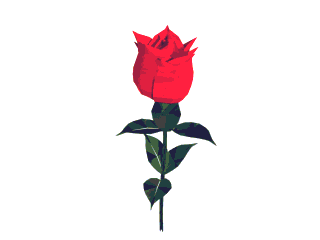 স্বাগতম
পরিচিতি
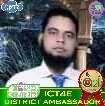 মোহাম্মদ ইউনুছ আলী 
সহকারি শিক্ষক 
চারান উচ্চ বিদ্যালয়, 
কালিহাতী , টাংগাইল।
মোবাইল নম্বরঃ ০১৭৬৭৪৭৬৪৩৬ 
ইমেইলঃ eunusali223@gmail.com
শ্রেণি -অষ্টম
বিষয়-বাংলাদেশ ও বিশ্ব পরিচয়
অধ্যায়-বার, পাঠ -এক 
সময় -৪০ মিনিট।
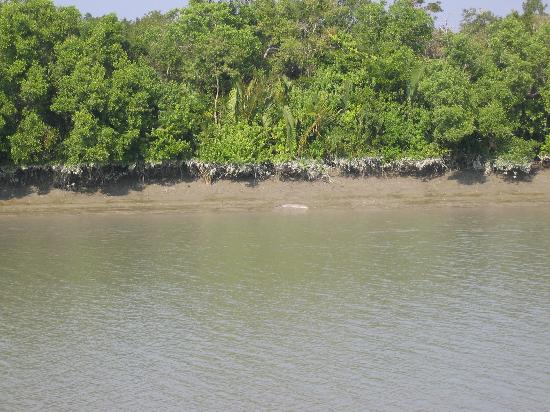 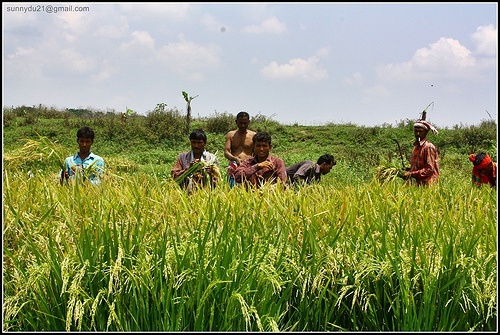 বাংলাদেশের বিভিন্ন প্রাকৃতিক সম্পদ
এই পাঠ শেষে শিক্ষার্থীরা--------
  ১। বাংলাদেশের প্রাকৃতিক সম্পদ সম্পর্কে বলতে পারবে।
  ২। এসব সম্পদের ক্ষেত্রগুলো চিহ্ণিত করতে পারবে।
  ৩। এসব সম্পদ আমাদের জীবনকে কীভাবে  সমৃদ্ধ করছে 
     সে বিষয়ে ব্যাখ্যা করতে পারবে।
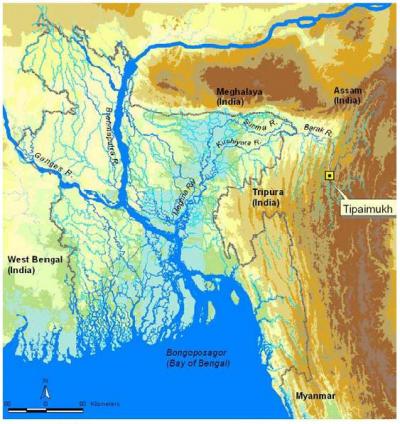 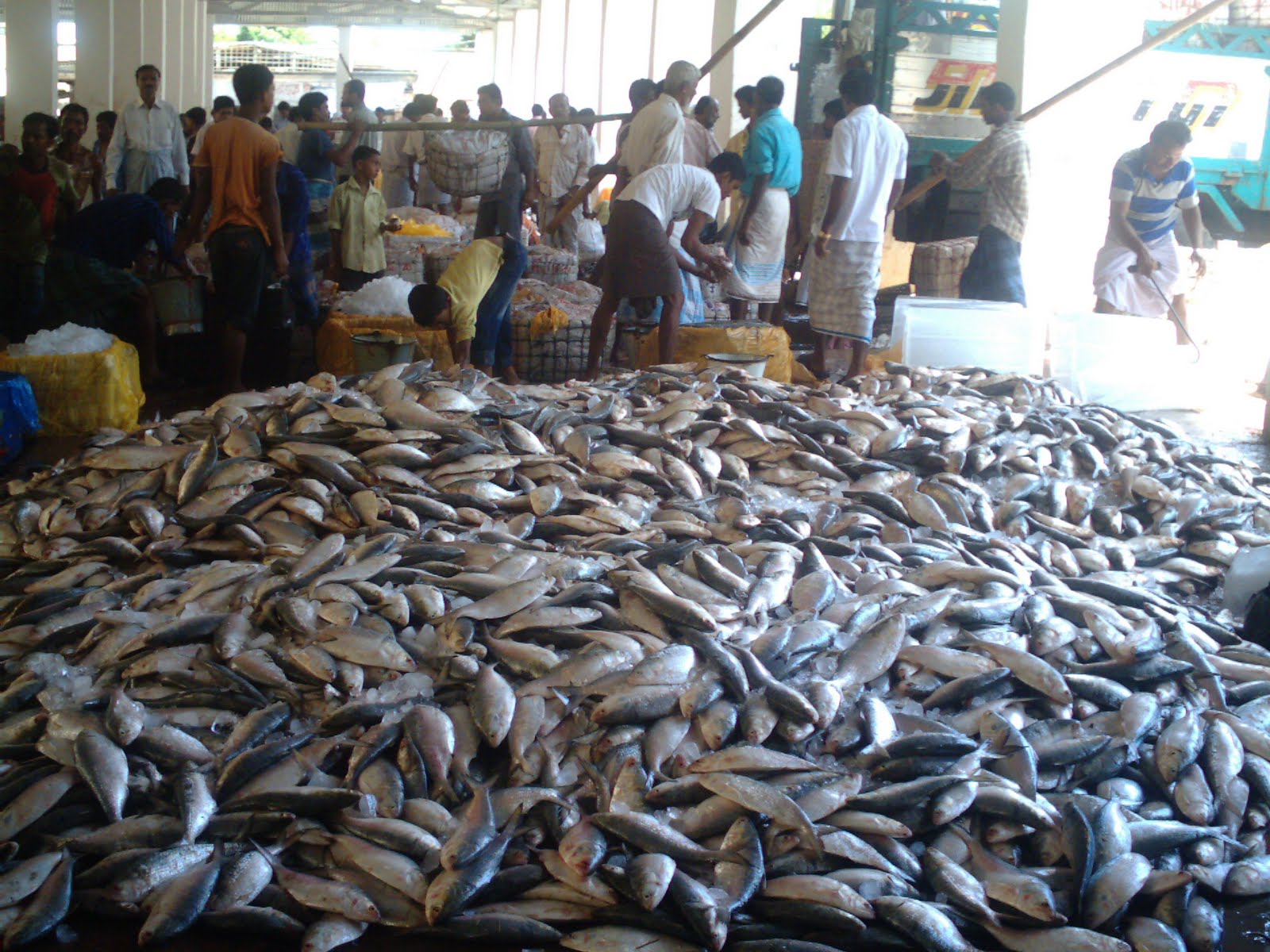 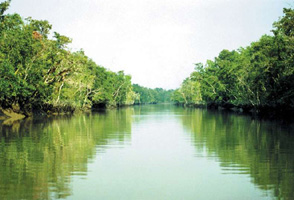 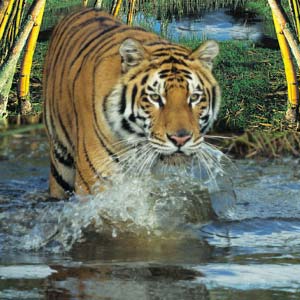 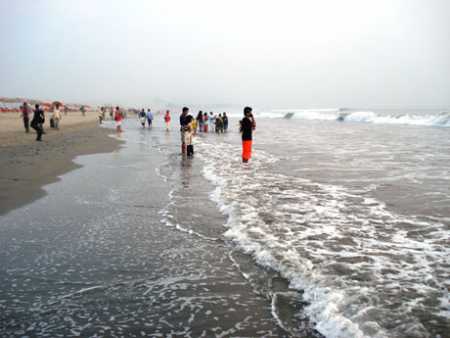 দলীয় কাজ
বাংলাদেশের প্রাকৃতিক সম্পদ কীভাবে আমাদের  জীবনকে সমৃদ্ধ করছে?
মূল্যায়ন
?
বাড়ির কাজ
মৎস্য সম্পদ কীভাবে আমাদের আর্থ-সামাজিক অবস্থার উন্নয়ন ঘটাতে পারে?
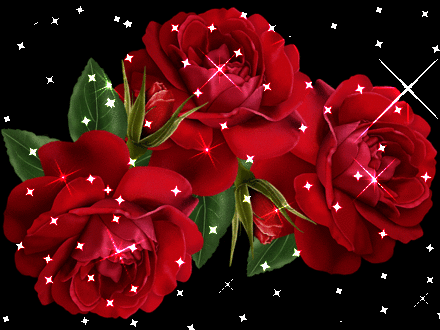 ধন্যবাদ